State Taxation of Partnerships
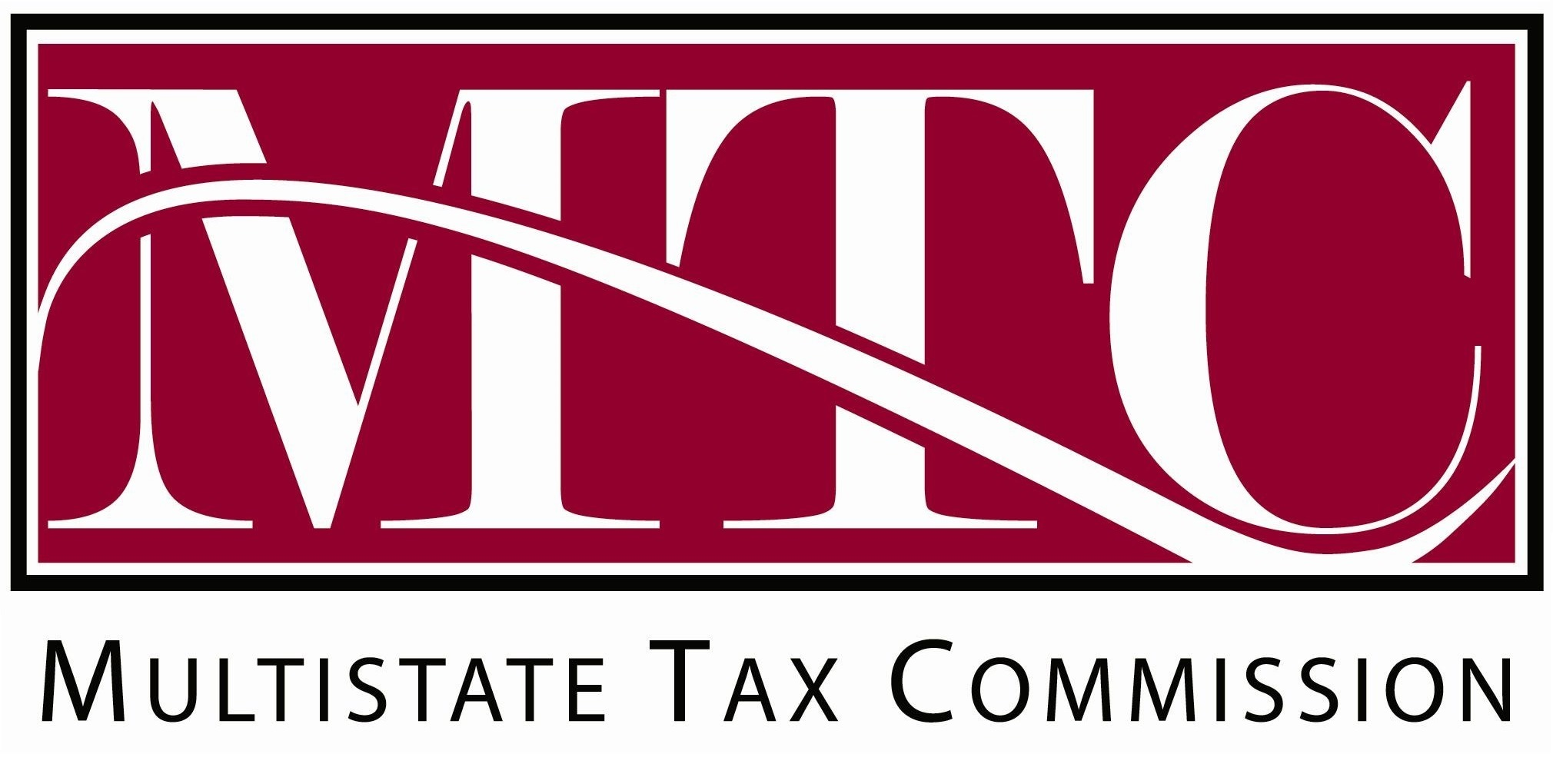 October 5, 2021
The project work group has outlined a general approach to the project:
Identify and generally describe a comprehensive list of potential issues. 
Note the important relationships between those issues. 
Select a particular issue and develop generally recommended practices or positions.
Repeat step 3 until all major issues have been addressed and reconcile any differences.
Agree on overall set of recommended practices/ positions for all issues.
Begin creating draft models, etc., to carry out the recommended practices/positions.
Project Plan
Roadmap
Last Call
Sourcing of Operating Income
Situs-based versus apportionment-based sourcing
Nature of the partner
Credits for taxes paid
Taxation of Gain (Loss) from Sales of Partnership Interests
Nexus
This Call
Finish sale of a partnership interest
Conformity issues
Sourcing gain (loss) from the sale of an interest in a partnership
Credits for taxes paid
Administrative and Enforcement
Information reporting 
Withholding
Taxes on Exchange of Partnership Interest
Entity vs. aggregate theory
IRC § 741. Recognition and character of gain or loss on sale or exchange.
In the case of a sale or exchange of an interest in a partnership, gain or loss shall be recognized to the transferor partner. Such gain or loss shall be considered as gain or loss from the sale or exchange of a capital asset, except as otherwise provided in section 751 (relating to unrealized receivables and inventory items)
Effect of State Adjustments on Basis
IRC § 705 provides that the adjusted basis of a partner's interest in a partnership is the amount of property, including money, contributed to the partnership:
increased by the sum of the partner's distributive share (not including any guaranteed payments) for the current and prior tax years of:
the taxable income of the partnership;
the income of the partnership exempt from tax; and
the excess of the deductions for depletion over the basis of the property subject to depletion; and
decreased by distributions by the partnership and the sum of the part-ner's distributive share for the current and prior tax years of:
losses of the partnership; and
expenditures of the partnership not deductible in computing its taxable income and not properly chargeable to capital account.
Distributions in Excess of Outside Basis
Apportioning Nonbusiness Income
Sourcing of Gain (Loss)
Appeal of Holiday Inns Inc., (Cal. State Bd. Equal. April 9, 1986)
The FTB argued that the practical effect of selling the partnership interest was the same as selling the real property that was held by the partnership, and alternatively, that the partnership had developed a business situs in the state.
Board of Equalization noted that California had adopted UDITPA for apportioning income, and “the UDITPA provisions are the exclusive method to be used for apportioning and allocating that taxpayer's business and nonbusiness income.”
As a result of the decision in Holiday Inns, California adopted a specific rule for sourcing gain and loss resulting from the disposition of an interest in a partnership.
Cal. Rev. & Tax Code § 25125(d)
Gain or loss on the sale of a partnership interest is allocable to this state in the ratio of the original cost of partnership tangible property in the state to the original cost of partnership tangible property everywhere, determined at the time of the sale. In the event that more than 50 percent of the value of partnership's assets consist of intangibles, gain or loss from the sale of the partnership interest is allocated to this state in accordance with the sales factor of the partnership for its first full tax period immediately preceding the tax period of the partnership during which the partnership interest was sold.
California Rule
Hawaii, Maine, Minnesota, Montana, and North Dakota have all adopted a rule very similar to California’s
Oregon also has a similar rule for general partnerships, LLPs and LLCs if the selling member is a member-manager.
Federal Rules for Sales by a Foreign Partner
In 1991, the IRS published Rev. Rul. 91-32, which provided that when a foreign partner disposes of an interest in a U.S. partnership, the gain should be calculated by determining the gain if the partnership had disposed of the assets of the partnership.
In Grecian Magnesite Mining, Indus. & Shipping Co. v. Commissioner, 149 T.C. 63, 149 T.C. No. 3 (2017), the Tax Court refused to defer to Rev. Rul. 91-32. 
Instead, the court held that because Congress had not provided for a specific aggregate rule for determining the source and character of gain on the disposition of an interest in a partnership by a foreign partner, the general rule of section 741 should apply, and the gain should be sourced to the domicile of the foreign partner.
Legislative Response to Grecian
Section 864(c) Regulations
Section 864(c)Sourcing Rules
Some states look back at the partnership’s apportionment factors in prior years.
N.J. Admin. Code tit. 18, § 35-1.3(d)(5) The allocation of gain or loss from a complete liquidation is determined as follows:
i. The gain or loss from the sale of real and tangible assets located in New Jersey is sourced to New Jersey.
ii. The gain or loss from the sale of motor vehicle equipment is sourced to the state where the vehicle is registered, unless the vehicle was used predominantly in another state.
iii. The gain or loss from the sale of intangibles is allocated using the average of the business allocation used for the last three years, as defined in (d)4 above.
Idaho Admin. Code r. 35.01.01.266.01(d). “Gains or losses from the sale or other disposition of a partnership interest or stock in an S corporation are sourced to Idaho by using the Idaho apportionment factor for the entity for the taxable year immediately preceding the year of the sale of the interest or stock.”
Credits for Taxes Paid
States that tax residents on 100% of their income and nonresidents based on the income derived within the state must generally give their residents a credit for taxes paid to other states on the same income. 
Differences in the amount and source of the gain could affect the amount of the credit.
Some states do not allow nonresidents to take a credit when the tax is paid by the partnership.
Administration & Enforcement
Information Reporting:
Importance can’t be overstated
Partnership has to recognize, value & characterize
Partnership has to report information to partners to allow them to calculate tax
Partners have to have information sufficient to calculate tax
Consistency rule
Administration & Enforcement
Information reporting can only be designed after the substantive rules have been determined.
Examples:
If the state treats guaranteed payments differently in terms of sourcing—then this information will have to be reported by the partnership to the state and to the partners 
If the state requires adjustments to federal partnership income—then it will have to decide whether these adjustments are made at the partnership or partner level
Administration & Enforcement
HOWEVER – practical complications of information reporting may affect the substantive rules.
Examples:
If interposing tiered partnerships and having intercompany transactions affects the ultimate sourcing under the substantive rules—then states may have to determine to what extent it’s practical to impose those rules.
Lessons from the IRS – circular partnership structures can create iterative reporting.
Administration & Enforcement
Withholding
Majority of states have some form of withholding
Many states have various exceptions
MTC has a model rule which may need updating
Next Steps
Wrap up the administrative and enforcement section of the outline – and send out
PTE and composite taxes (partnership-level taxes)
Other enforcement issues including partnership-level audits
Send out survey to the work group
Summarize survey results for the final meeting – October 26, 2021
Discuss survey results and reach consensus or vote on recommendation to the uniformity committee at that meeting